Organigrammamuseo nazionale  DI materaPERSONALE
DIRETTORE 
ARCHITETTO ANNAMARIA MAURO
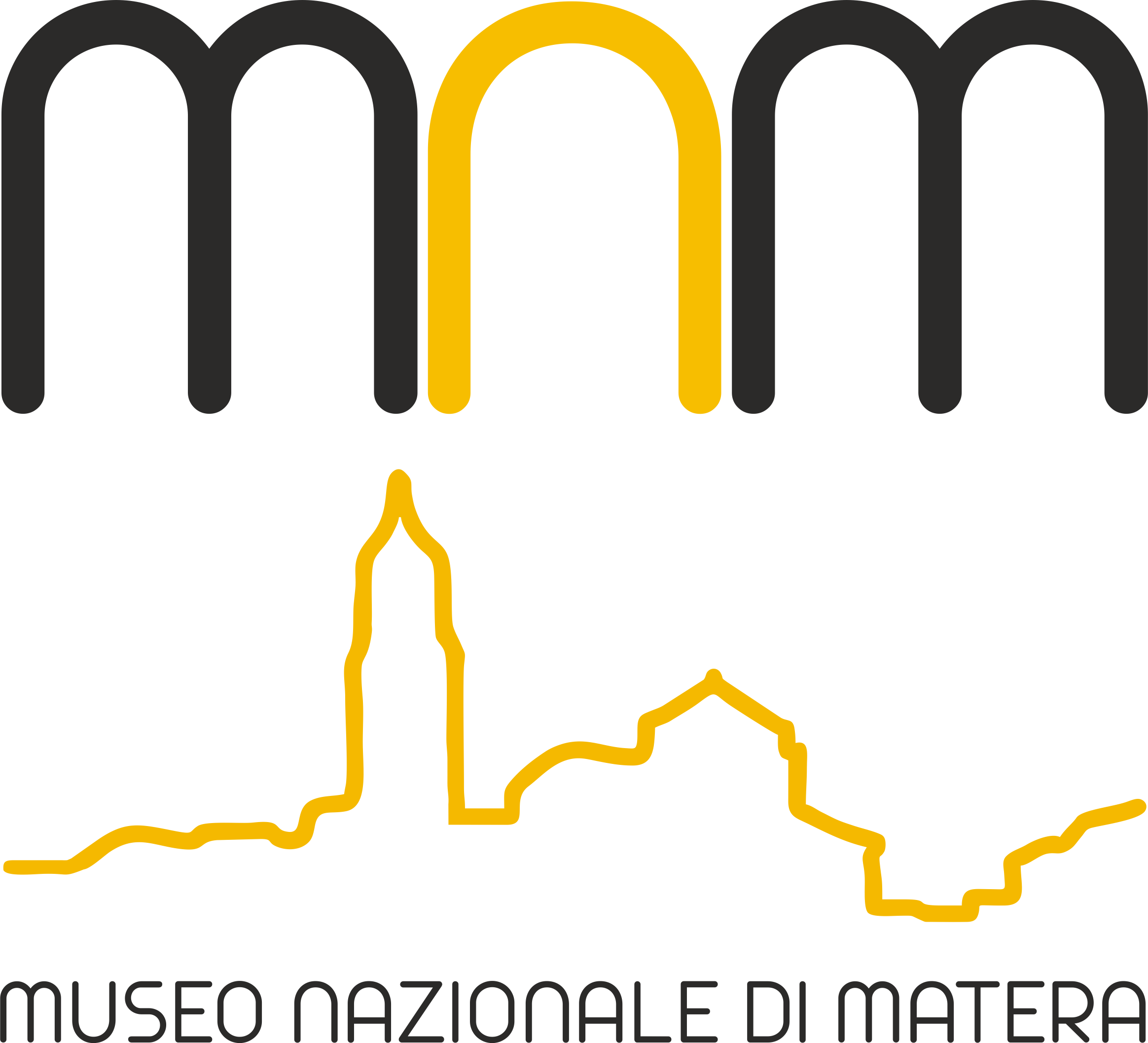 CIRROTTOLA 
Francesca 
 FUNZIONARIO AMMINISTRATIVO (3F1)
IACOVINO
Antonella
FUNZIONARIO 
DEMOETNOANTROPOLOGO
(3F1)
LEO Laura 
 FUNZIONARIO
 AMMINISTRATIVO
 (3F1)
LOGLISCI 
Tobia  FUNZIONARIO
 DIAGNOSTA 
(3F1)
MARVULLI 
Lucia  OPE. AMMINISTRATIVO GESTIONALE
 (2F2)
Turnisti
FALOTICO Maddalena OPERATORE ALLA VIGILANZA E ACCOGLIENZA (2F2)

LAMMINO Pasqua  OPERATORE ALLA VIGILANZA E ACCOGLIENZA (2F2) 

ZOLLINO ANNA MARIA  OPERATORE ALLA VIGILANZA E ACCOGLIENZA (2F2)

BUONGIORNO Roberta
ASSISTENTE ALLA FRUZIONE, ACCOGLENZA E VIGILANZA (2F2)

PORCARI Nicola
ASSISTENTE ALLA FRUIZIONE , ACCOGLIENZA E VIGILANZA (2F2)
CASCIONE Donatella  ASSISTENTE ALLA FRUIZIONE, ACCOGLIENZA E VIGILANZA (2F4)

DE SIMMEO Pietro Michele – ASSISTENTE ALLA FRUIZIONE, ACCOGLIENZA E VIGILANZA (2F4) 

MONTE Maria OPERATORE ALLA VIGILANZA E ACCOGLIENZA (2F1)

 ZOLLINO ANNA MARIA OPERATORE ALLA VIGILANZA E ACCOGLIENZA (2F2)

PUGLIESE Michaela
ASSISTENTE ALLA FUIZIONE, ACCOGLIANZA E VIGILANZA (2F2)
MOLITERNI Anna Maria  ASSISTENTE ALLA FRUIZIONE, ACCOGLIENZA, VIGILANZA (2F4) 

SCHIUMA CHIARA OPERATORE ALLA VIGILANZA E ACCOGLIENZA (2F1)

CALABRO Silvia Maria 
ASSISTENTE ALLA FRUZONE, ACCOGLIENZA E VIGILANZA (2F2)

GIANFRATE Luca
ASSISTENTE ALLA FRUIZIONE, ACCOGLIENZA E VIGILANZA (2F)

SCIARRA Simone
ASSISTENTE ALLA FRUIZIONE, ACCOGLIENZA E VIGILANZA (2F2)
TOSCANO Maria Teresa– ASSISTENTE ALLA FRUIZIONE, ACCOGLIENZA E VIGILANZA (2F4)

VICENTI Raffaele  ASSISTENTE ALLA FRUIZIONE, ACCOGLIENZA E VIGILANZA (2F4) 

SANNELLI Francesco ASSISTENTE ALLA FRUIZIONE, ACCOGLIENZA E VIGILANZA (2F4)

POLITANO Giliberto ASSISTENTE ALLA FRUZIONE, ACCOGLIENZA E VIGILANZA (2F)

STOPPELLO Maria Grazia ASSISTENTE ALLA FRUIZIONE,
ACCOGLIENZA E VIGILANZA (2F)
PAOLICELLI Giuseppe  ASSISTENTE ALLA FRUIZIONE, ACCOGLIENZA E VIGILANZA (2F4) 

RIEFOLO Anna Maria  ASSISTENTE ALLA FRUIZIONE, ACCOGLIENZA E VIGILANZA (2F4) 

LA GIOIA Luigi
ASSISTENTE ALLA FRUZIONE. ACCOGLIENZA E VIGILANZA (2F2)

LECCE Sabrina
ASSISTENTE ALLA FRUIZIONE, ACCOGLIENZA E VIGILANZA (2F2)

SPURIO Lorenzo
ASSISTENTE ALLA FRUZIONE, ACCOGLIENZA E VIGILANZA (2F)